Board Meeting 10 May 2025
Certification Committee

Magne Dimmen
Chair
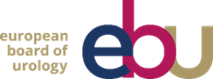 Certification Committee
Mia Madsen			Denmark
Mihhail Žarkovski		Estonia
Timo Nykopp			Finland
Julien Branchereau 		France		New member
Ioannis Varkarakis		Greece
Francesco Esperto		Italy
Juris Jansons			Latvia
Arunas Želvys			Lithuania
Michał Piotr Soczawa		Poland
Pedro Coelho Nunes		Portugal		
Christian Mirvald		Romania
Jure Bizjak			Slovenia
Uroš Kacjan			Slovenia
Philipp Baumeister		Switzerland
Alexander Müller		Switzerland
Han van der Zee		The Netherlands 	Vice Chair
Magne Dimmen		Norway 		Chair
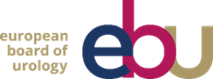 RTPU application form
Decision to simplify the application taken at the board meeting in October 2024
Task force  
E-mail exchange
Online meeting 15 April 2025
Draft new application form approved
Implementation autumn 2025
Online review
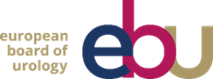 RTPU Certifications
11 site visits performed
3 first certifications
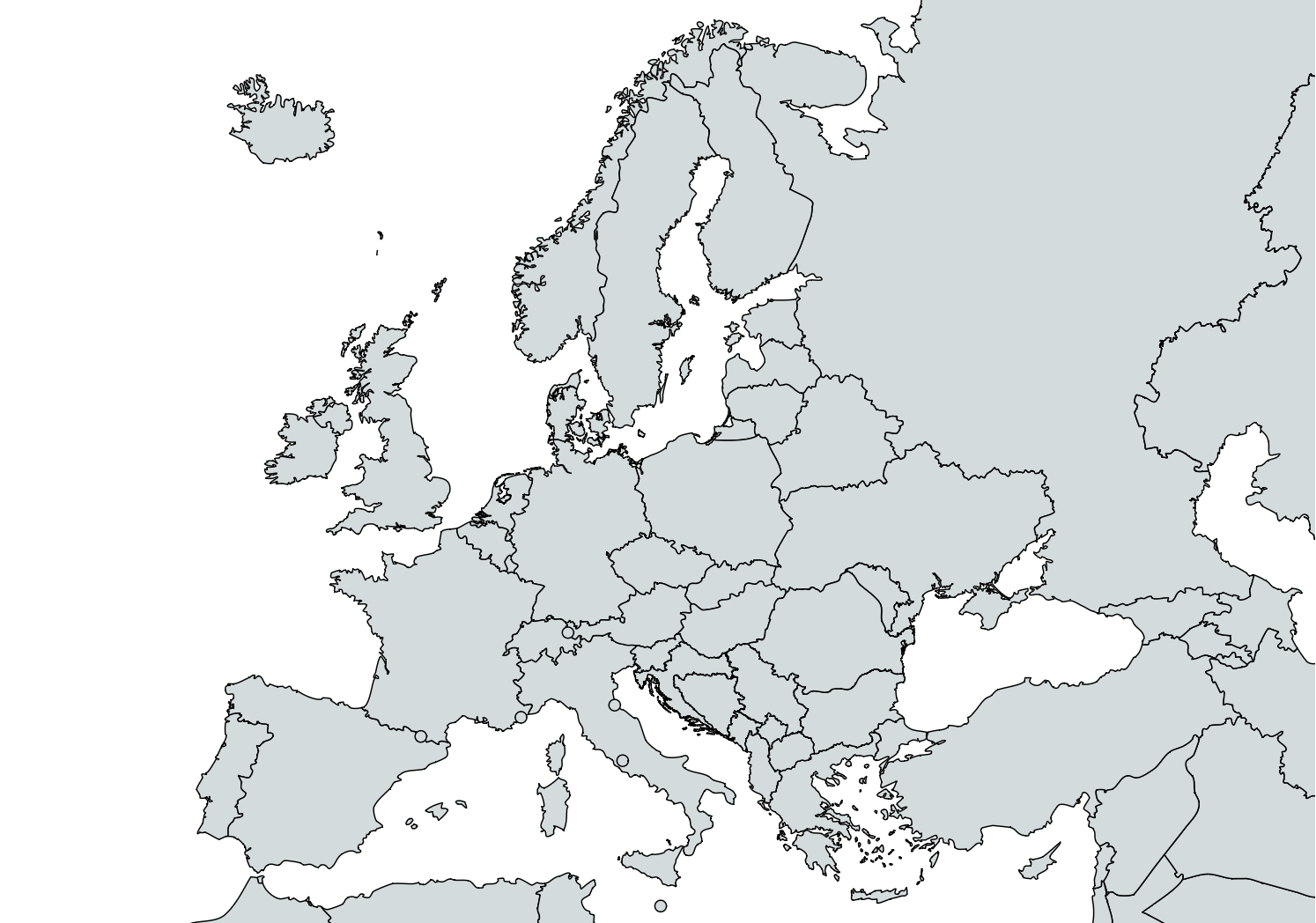 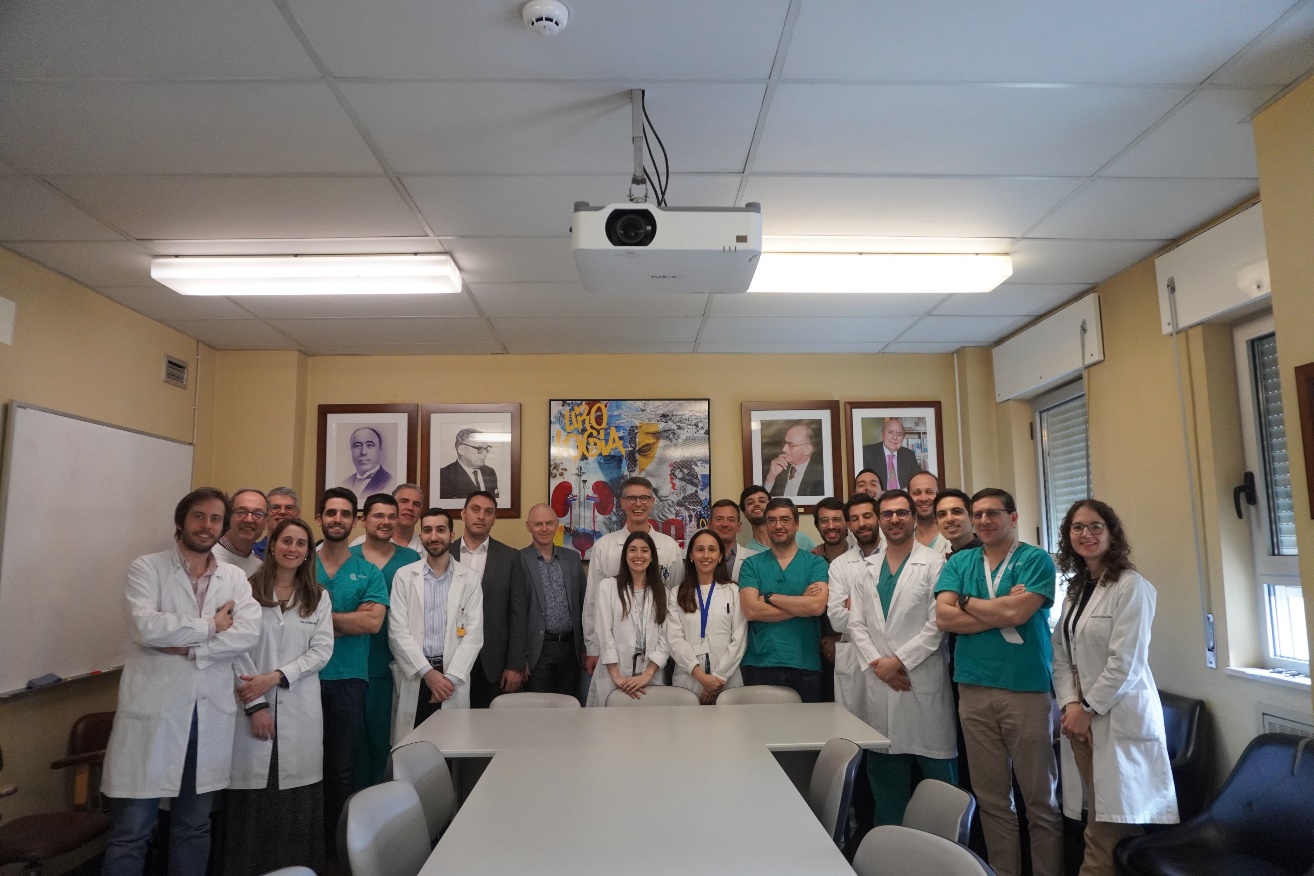 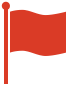 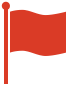 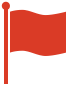 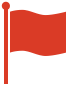 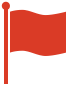 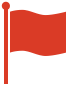 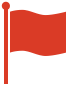 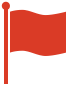 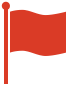 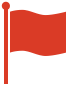 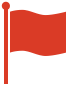 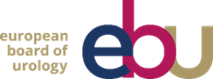 RTPU Applications
7 applications
all re-certifications
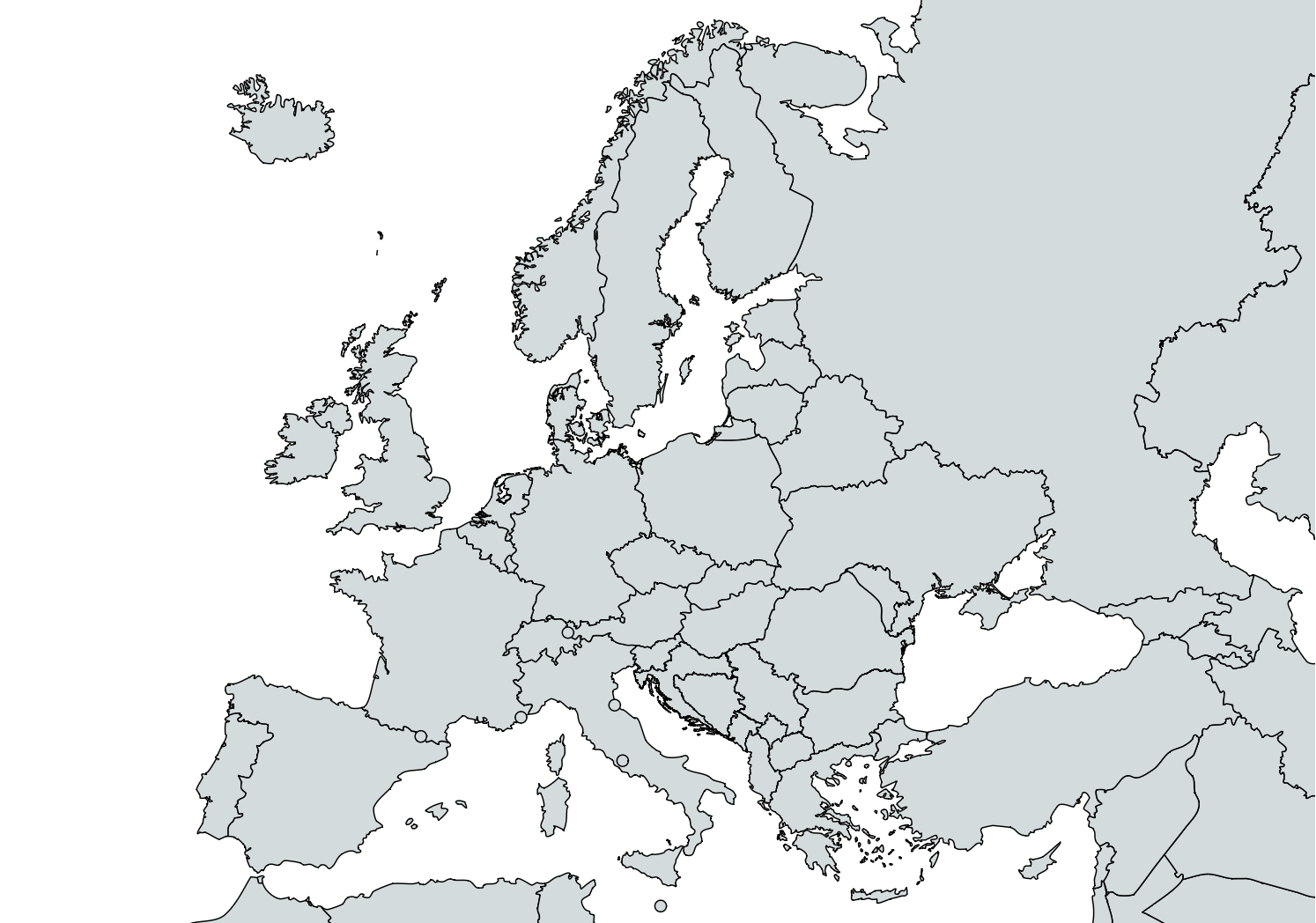 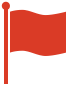 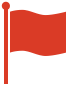 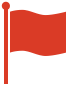 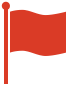 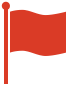 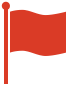 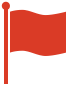 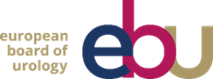 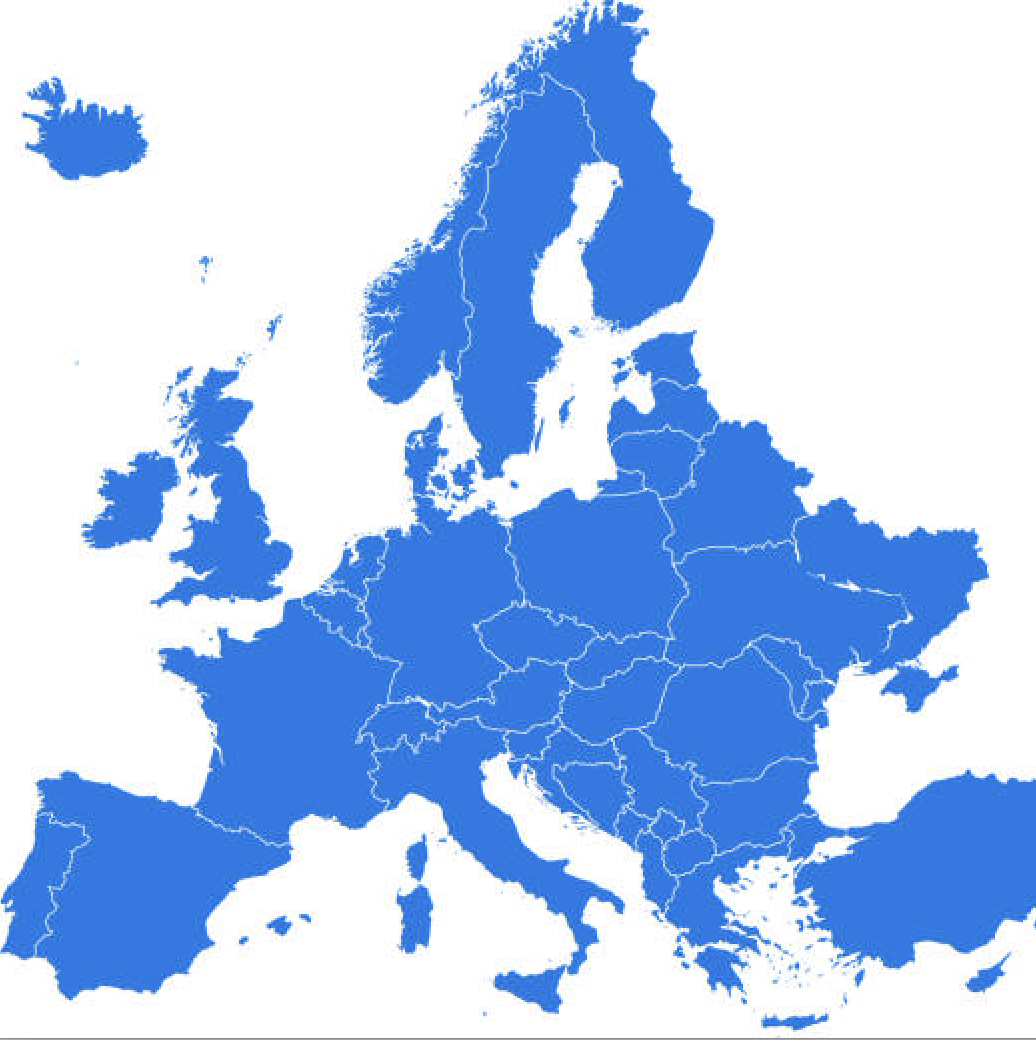 RTPUs
1
68                 certified centers
21 countries
2
1
0
1
1
7
2
13
4
1
1
8
3
1
1
1
1
7
10
1
1
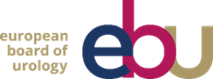 EUSP Host Center certification
7 new applications evaluated since the last meeting

All applications reviewed by 
    - M. Babjuk (EAU)  
    - M. Dimmen (EBU)

All applications approved for 5 years
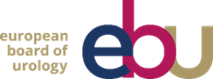 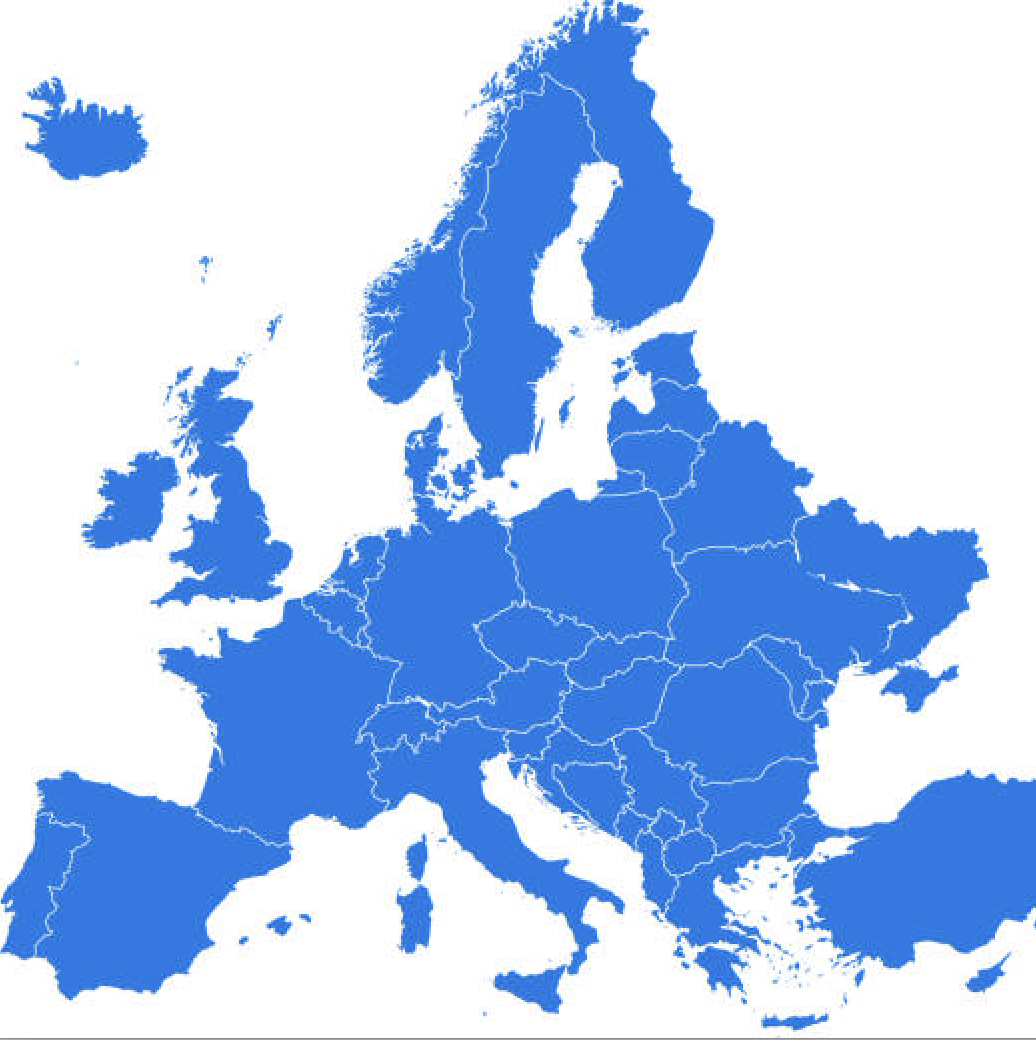 EUSP Host centre65 programmes32 centres13 countries
1
1
4
2
2
4
1
1
6
https://certifications.ebu.com/certified-host-centres
5
3
1
1
1
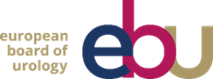 Departing member
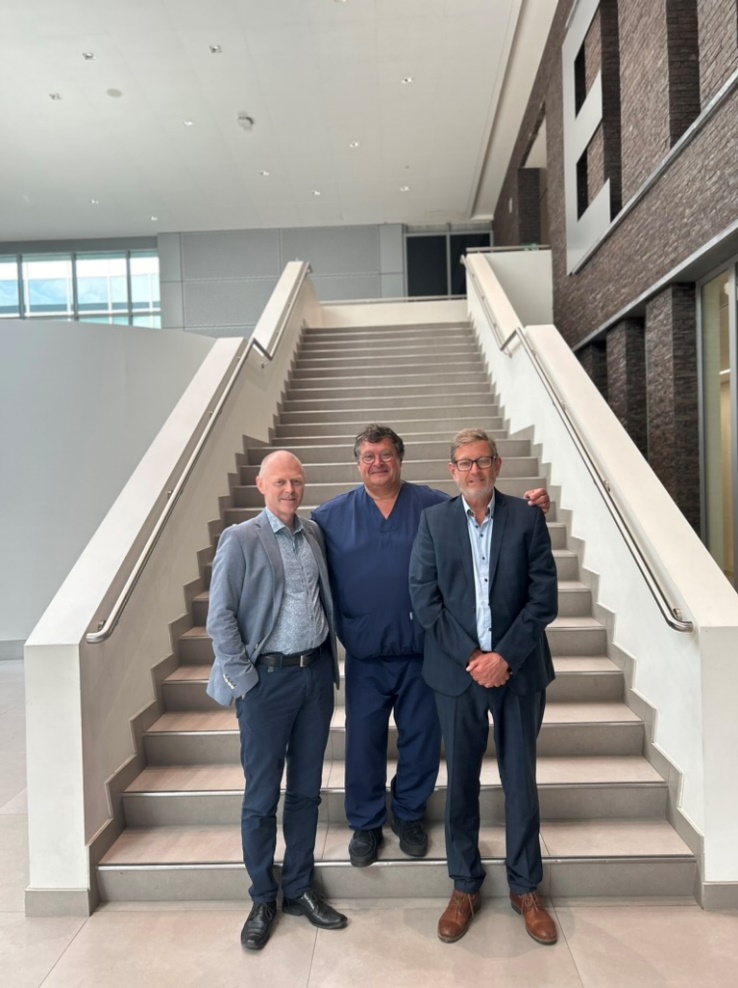 Han van der Zee
Member since 2011
Vice chair since 2019
33 site visits performed
Expert member 2025-2027
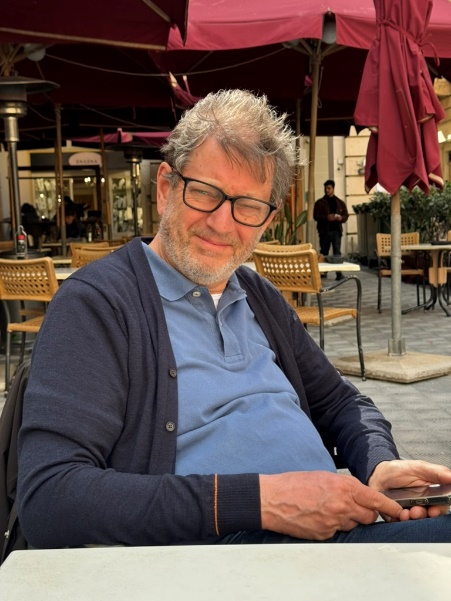 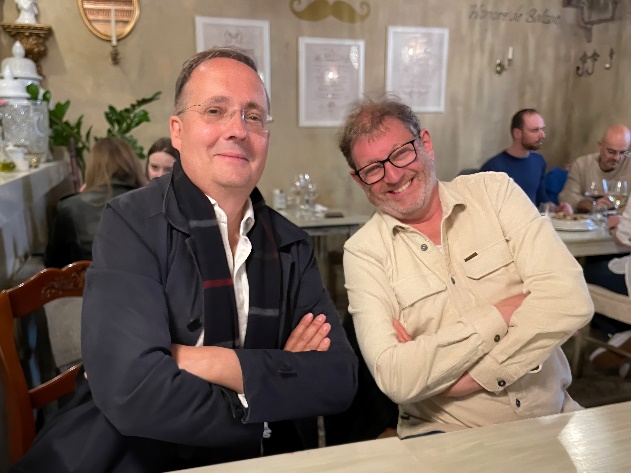 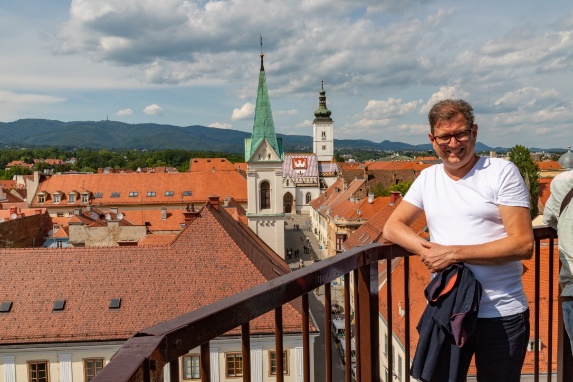 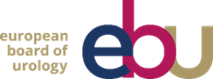 New vice chair
Pedro Coelho Nunes
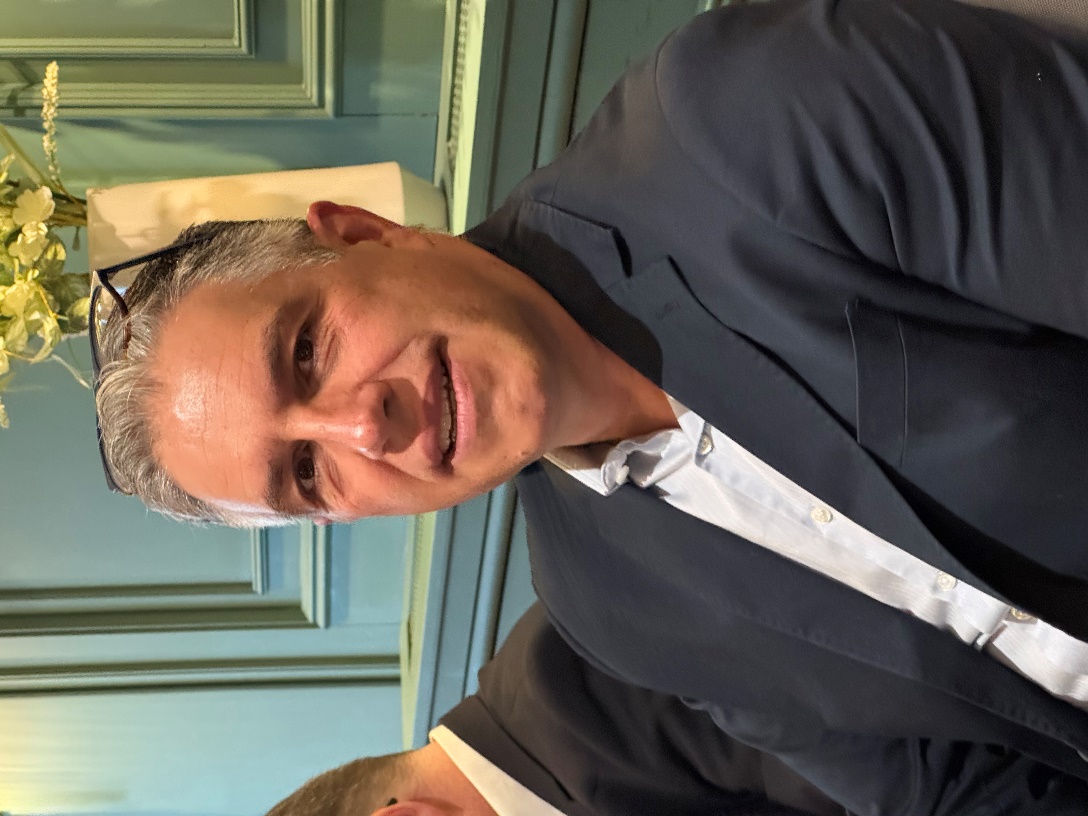 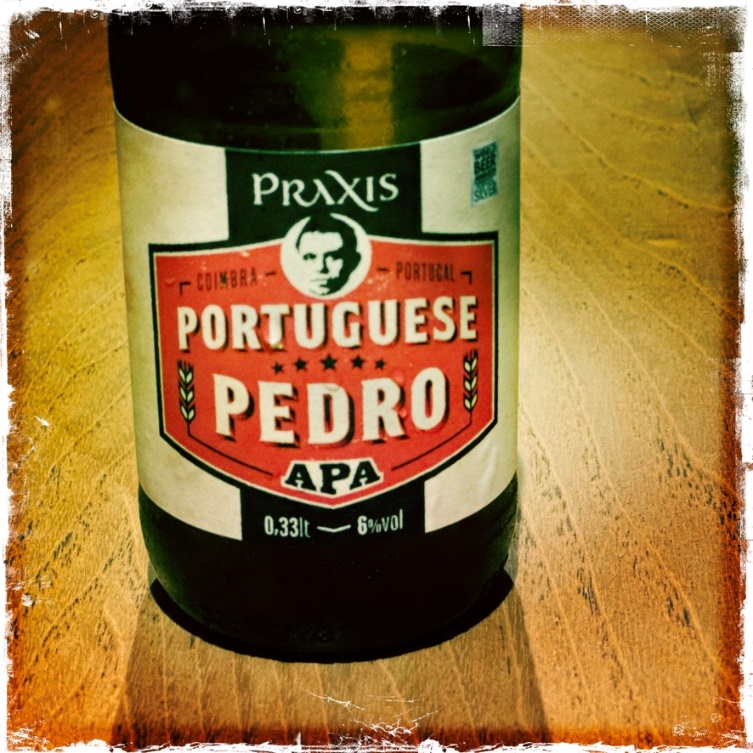 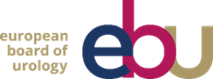 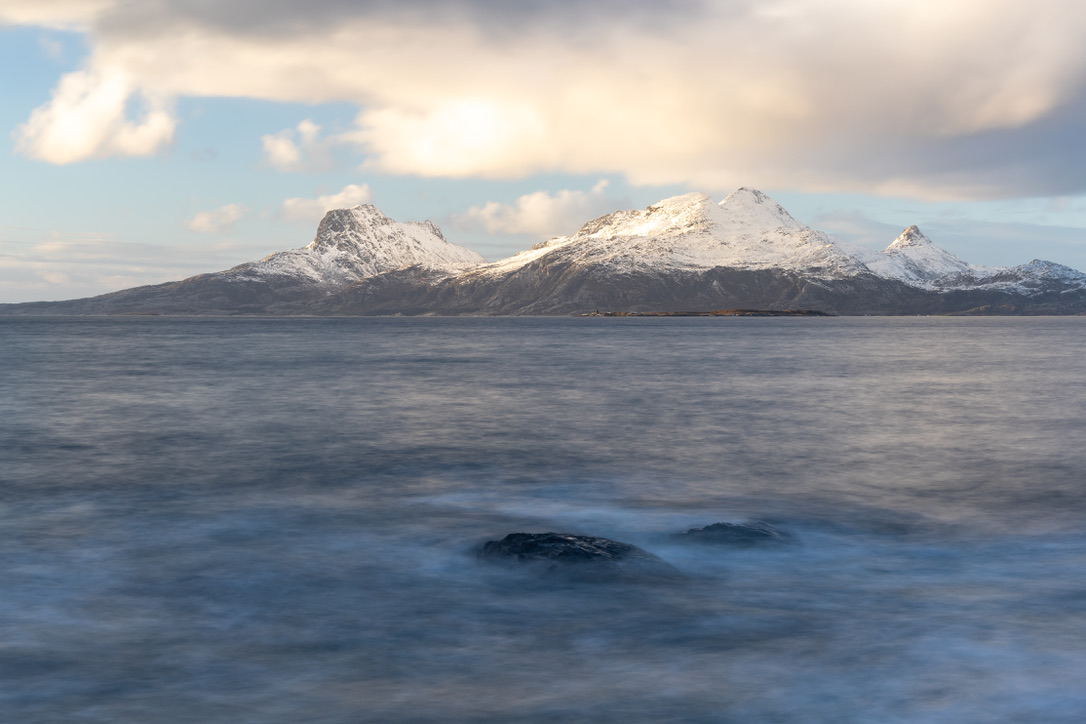 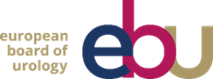